Lecture-3Chapter-2Computer Architecture and Organization- Jhon P. Hayes
Design Methodology
Design Methodology
System Design:
A computer is an example of a system, which is defined informally as a collection – often a large and complex one – of objects called components, that are connected to form a consistent entity with a specific function or purpose. The function of the system is determined by the functions of its components and how the components are connected.

If mathematical function f maps element a of A (input information items) onto element b of B (output information items), we write b = f (a)  or b := f (a).
Design Methodology
System Representation:
Figure 2 shows a block diagram representing a small gate-level logic circuit called an EXCLUIVE or modulo-2 adder. This circuit has the same general form as Figure 1 that exhibiting a graph, which is a useful way of representing a system with the help of vertices and edges.

Structure versus behaviors:
Figure 3 shows one kind of behavioral description for the logic circuit of Figure 2. This tabulation of all possible combinations of input output values is called a truth table. Another description of the same Exclusive OR behavior can be written in terms of mathematical equations as follows, noting that f (a) = f(x1, x2) 
				f(0,0) = 0
				f(0,1) = 1
				f(1,0) = 1
				f(1,1) = 0
Design Methodology (Structure versus behaviors)
Figure 2.1:
2
1
7
8
3
4
5
6
Figure 1: A graph with eight nodes and nine edges
Design Methodology (Structure versus behaviors)
Input a        Output
        x1    x2                   f(a)
        0     0              0
        0     1              1
        1     0              1
        1     1              0
Figure 2.2
AND
x1
NOT
x1
x2
+
OR
NOT
x2
AND
Figure 2: A block diagram representing an Exclusive–OR logic circuit
Design Methodology (Structure versus behaviors)
Input a        Output
        x1    x2                   f(a)
        0     0              0
        0     1              1
        1     0              1
        1     1              0
Figure 3: Truth table for the EXCLUSIVE-OR function
Design Methodology
Hardware description language: We can fully describe a system’s structure and behavior by means of a block diagram. The term schematic diagram is also used, in which it identify the functions of the components. We can convey the same detailed information by means of a hardware description language (HDL), a format that resembles a high-level programming language such as Ada or C.
Design Methodology
Design Process: Given a system’s structure, the task of determining its function or behavior is termed analysis. The converse problem of determining a system structure that exhibits a given behavior is design or synthesis.

The complexity of computer systems is such that the design problem must be broken down into smaller, easier task involving various classes of components. Each smaller part can be solve independently by different designers and each major design step can be implemented by iterative process as shown in Figure 4
Design Methodology
Begin
Construct an 
initial design
Evaluate its cost 
and performance
Modify the design 
to meet the goals
No
Are 
the design 
goals met?
Yes
End
Figure 4 Flowchart of an iterative design process
Design Methodology
Design levels: 

The processor level, also called the architecture, behavior, or system level

The register level, also called the register-transfer level (RTL).

The gate level, also called the logic level
Design Methodology
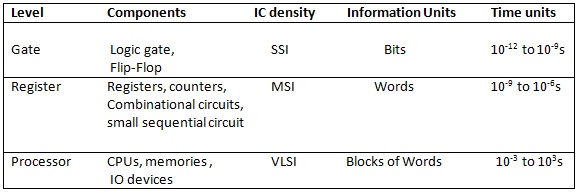 The Gate Level
Gate level (logic) design is concerned with processing binary     variables whose possible values are restricted to be the bits (binary digits) 0 and 1. The design components are logic gates, which are simple, memoryless processing elements and flip-flops which are bit-storage devices.

Combinational logic: A combinational function also referred to as a logic or a Boolean function, is to mapping from the set of 2n input combinations of n binary variables onto the output values 0 and 1.
Common Logic Gates
Fig 5: Common Boolean logic gates with symbols and truth tables
The Gate Level
Figure 2.9 shows the truth table for a pair of three variable functions, s0(x0, y0, c-1) and c0(x0, y0, c-1), which are the  sum and carry output, respectively, of a logic circuit       called a full adder. This useful logic circuit computes the    numerical sum of its three input bits using binary(base 2) arithmetic:
			c0s0 = x0 plus y0 plus c-1 
For example, the last row of the truth table of Figure 2.9    express the fact that the sum of three 1s is c0s0= 112 that  is the base-2 representation of the number three (3).
The Gate Level
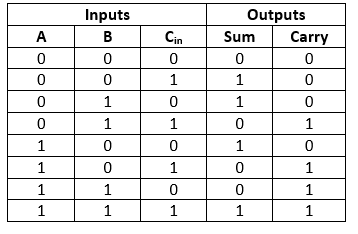 Figure 6: Full Adder with circuit and truth table
The Gate Level
Sum of Product (SOP) and Product of Sum (POS)

s0 = x0y0c-1 + x0y0c-1 + x0y0c-1 + x0y0c-1  -------- (1)

Equation (1) represents sum-of-products (SOP).

c0 = (x0 + c-1)(x0 + y0)(y0 + c-1)   -------- (2)

Equation (2) represents product-of-sum (POS).
Flip-flops
By adding memory to a combinational circuit in the form  of 1-bit storage elements called flip-flops, we obtain a   sequential circuit. Flip-flops rely on an external clock    signal CK to synchronize the time at which they respond to change on their data lines. They are also designed to  be unaffected by transient signal changes (noise)            produced by the combinational logic that feeds them.
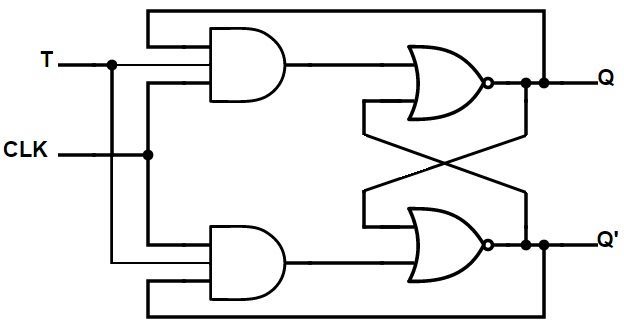 Fig 7: Flip-flops
Flip-flops
Four bit ripple carry: a) logic structure; 
                                   b) high level symbol.
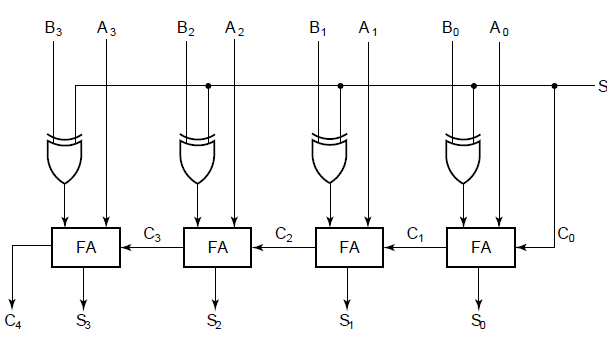 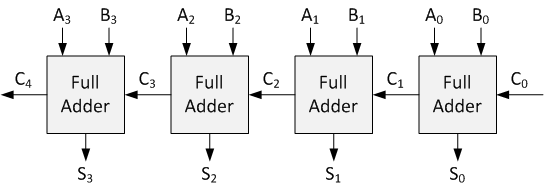 Flip-flops
Sequential circuits: A sequential circuit consists of a  combinational circuit and a set of flip-flops. The      combinational logic forms the computational or    data processing part of the circuit. The flip-flops   store  information of the circuit’s past behavior;     this stored information defines the circuits internal state. (output depends on present input and past input)
The register level
At the register or register transfer level, related information   bits are grouped into ordered sets called words or vectors. The primitive (Modern) components are small combinational or sequential circuits intended   to process or store words.
The register level
Register level Components:
The Processor level
There are four main groups of processor level components:
		- Processors
		- Memories
		- IO devices
		- Interconnection networks
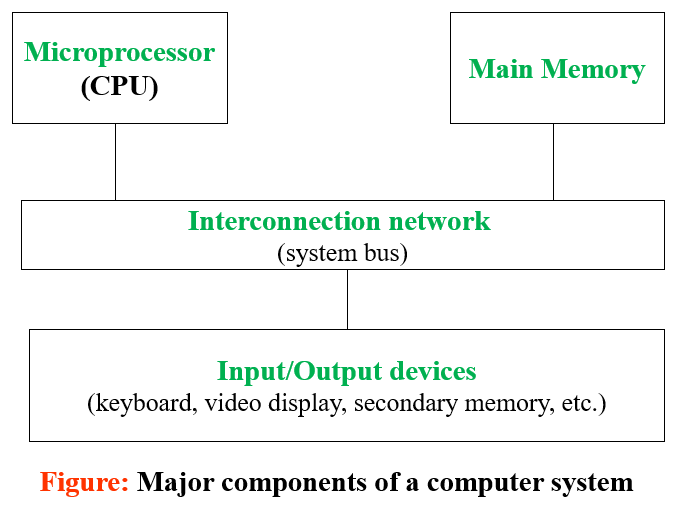 The Processor level
Main memory and IO system
System bus
Cache
Program Counter
PC
Instruction register 
IR
Register 
file
Arithmetic
logic unit
Address generation
Instruction 
decoding
Datapath
E - unit
Program control
Unit (I - unit)
Control signals
Figure 10: Internal organization of a CPU and cache memory
The Processor level
Figure 10 shows the essential internal organization of a CPU  at the register level. The CPU contains the logic needed to        execute its particular instruction set and is divided into datapath and control unit.
The control part (I - unit) generates the address of instructions and data stored in external memory. In this particular system a cache memory is interposed between the main memory M and the CPU.
Each memory request generated by the CPU is first directed    to the cache.
The Processor level
If the required information is not currently assigned to the      cache, the request is redirected to M and cache is automatically updated from M. 
The I – unit fetches instructions from the cache or M and       decodes them to derive the control signals needed for their     execution. 
The CPU’s datapath (E - unit) has the arithmetic – logic        circuits that execute most instructions; it has also a set of        registers for temporary data storage.
The CPU manages a system bus, which is the main                 communication link among the CPU cache subsystem, main memory and the I/O devices.
The Processor level
In one clock cycle the CPU can perform a register-transfer    operation, such as fetching an instruction word from M  via    the system bus and loading it into the instruction register IR. This operation can be expressed formally by 
			           IR:= M(PC);
	Where PC is the program counter used by the  CPU to    hold the expected address of the next instruction word. Once in the      I-unit, an instruction is decoded  to determine the actions       needed for its execution.
 The entire process of fetching, decoding and executing an      instruction constitutes the CPU’s instruction cycle.
The Processor level
Memories: The memory part of a computer can be divided into  several major subsystem. 
	- Main memory M, consisting of relatively fast storage ICs     connected directly to, and controlled by, the CPU.
	- Secondary memory, Consist of less expensive devices that   have very high storage capacity. These devices often involve mechanical motion and so are much slower than M. They are generally connected indirectly (via M) to the CPU and form  part of the computer’s I/O system.
	- Other memory, many computer have a third type of memory called a cache, which is positioned between the CPU and      main memory. Some or all of cache may be integrated on the same IC chip as the CPU itself.
The Processor Level (Cache memory)
Cache memory is a small amount of fast but expensive memory placed between the processor and main memory (512 KByte on the P-III processor). In some PCs there may be extra cache attached directly to the motherboard. When the processor attempts to read a word of main memory, a check is made first to determine if the word is in the cache. If it is, a copy of the word is transferred to the processor. If not, a block of main memory, consisting of a fixed number of words, is transferred into the cache and then a copy of the required work is transferred to the processor.  
There are two types of cache memory:
External cache memory, 
Internal cache memory
Processor
Word Transfer
Processor Cache
Block Transfer
Main Memory
Fig 11: Processor Cache Memory
The Processor level
I/O devices: Input-output devices are the means by which a       computer communicates with the outside world. 
A primary function of I/O devices is to act as data transducers.
 I/O devices do not alter the information content or  meaning of the data on which they act.
Since data is transferred and processed within a computer        system in the form of digital electrical signals, input (output)   devices transform other forms of information to (from) digital electrical signal.
The Processor level
Interconnection networks: Processor level components  communicate by word-oriented buses. In systems with      many components, communication may be controlled by a subsystem called an interconnection network; terms      such as switching network, communications controller,   and bus controller are also used in this context. 
Internal Communication:
The System BUS: A bus is a set of parallel wires connecting      two or more components of  the computer. 

The number of lines is referred to as the width of the bus. Bus      lines are classified into three functional groups:
Control Bus
Data Bus
Address Bus
The Processor Level (System Bus)
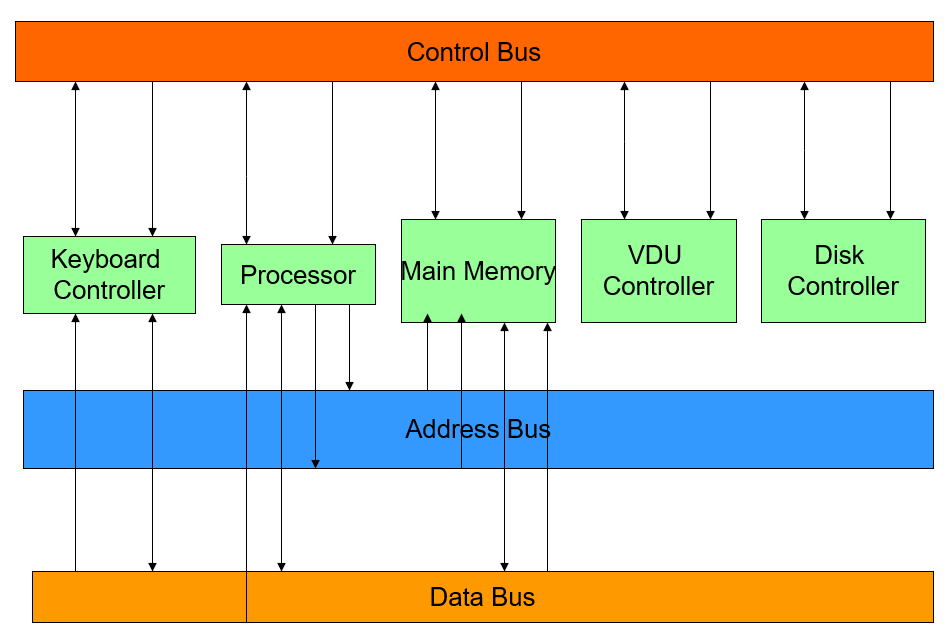 Fig 12: System Bus
The Processor Level (Internal Communication)
Interrupts: An interrupt is a signal from some device/       source seeking the attention of the processor.

Types of Interrupts
			Program
			Timer
			Input / Output
			Hardware failure